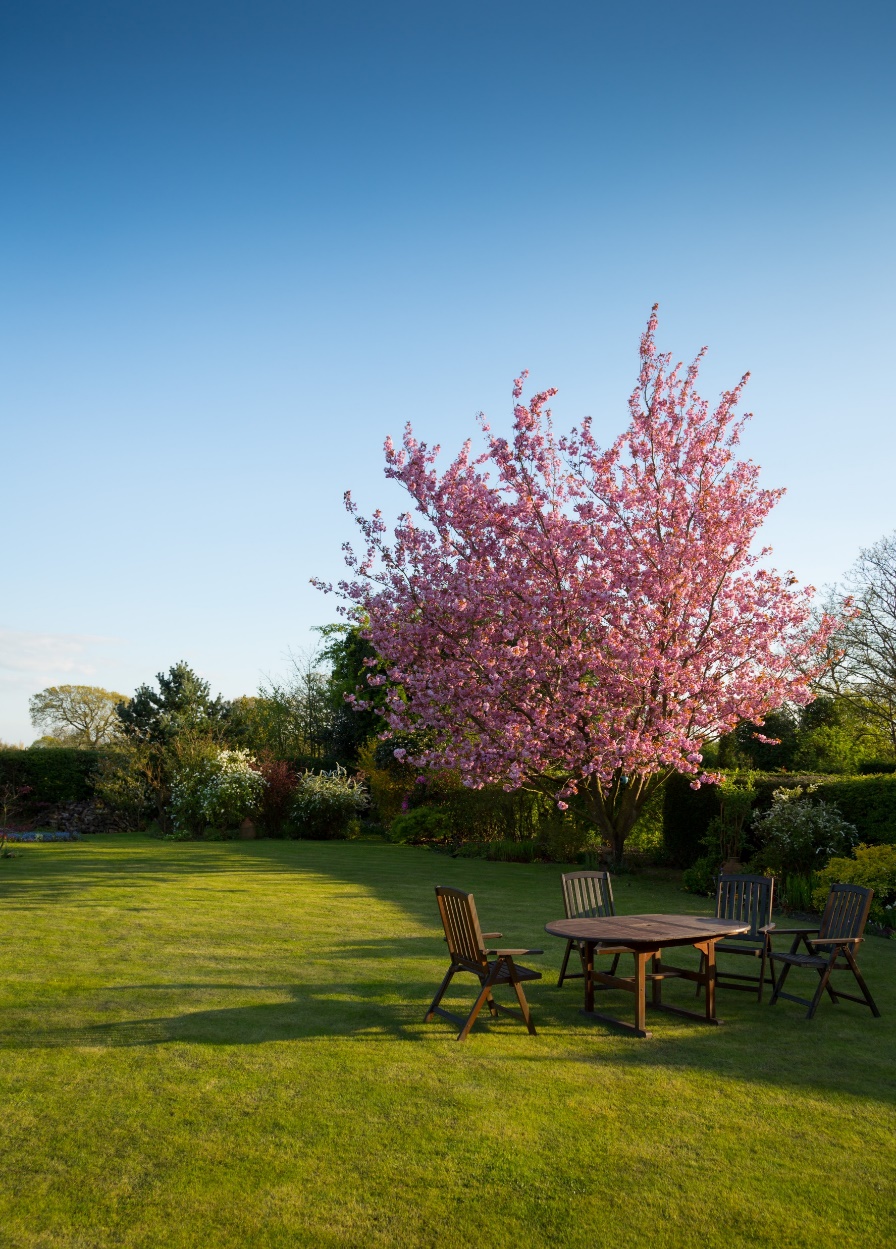 课堂小结
课文精讲
字词揭秘
课前导读
《语文园地六》
语文精品课件 三年级下册
语文精品课件
授课老师：某某 | 授课时间：20XX.XX
语文园地
某某小学
课文导读
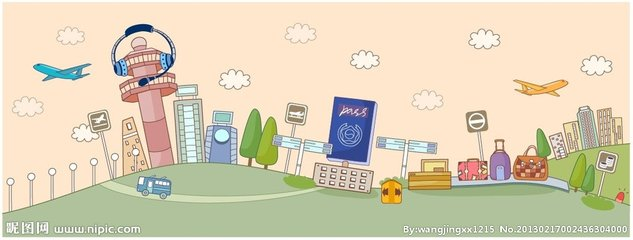 同学们，今天我们学习“语文园地”的内容。
交流平台
理解难懂词语的方法。
理解词语的方法结合生活实际或经验理解。
理解词语的方法有联系上下文，在语境中理解。
实在没法理解的就可以查查字典、词典，或者上网查查资料，还可以向别人请教。
交流平台
理解难懂的句子用到什么方法？
结合生活经验，我理解了《剃头大师》里“这一会儿痛一会儿痒的，跟受刑一样”这句话，因为我也有这样的经历。
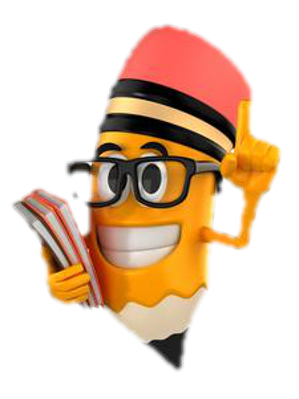 理解难懂句子，运用“结合生活经验”的方法。可以联系自己曾经的经验，谈谈和“我”相同的感受。
交流平台
联系上下文，我知道了“只见松林里一个个斗笠像蘑菇一样”，原来是在写小孩子们的样子。
理解难懂句子，运用联系上文“是谁一声欢叫，把雨珠抖落”，是写小孩子采到蘑菇高兴地叫起来，因此，这里的“斗笠”是指“小孩子们”。
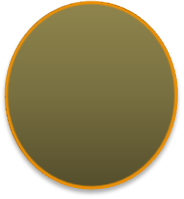 理解难懂的句子，还可以查查资料，或者向别人请教。
交流平台
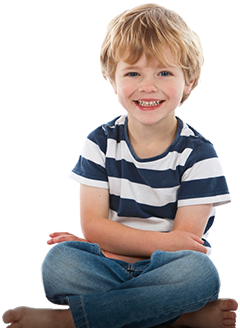 交流平台
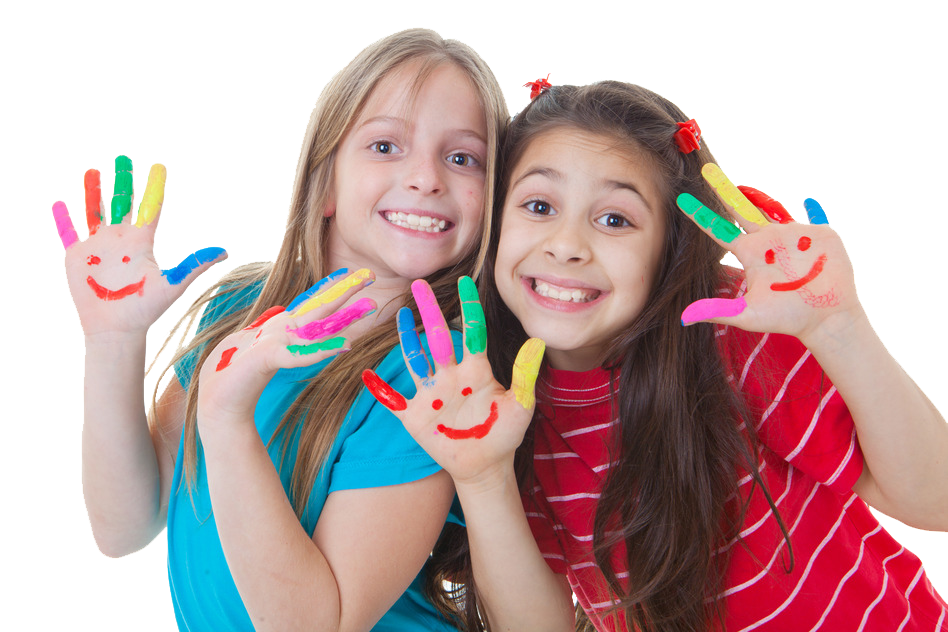 理解难懂的句子的方法：
联系上下文
结合生活经验
查找资料、询问他人
交流平台
读一读，说说你看到的画面。
我发现：这些词语都充满生活气息，再现了海边军民的生活场景。
旭日    岛屿    海滨    沙滩
瞭望    巡航    缆绳    铁锚
识字加油站
xù
yǔ
注意读准：
前鼻音“巡 缆”，
边音“瞭 ”。
旭日    岛屿    海滨   沙滩


瞭望    巡航    缆绳    铁锚
liào
xún
lǎn
máo
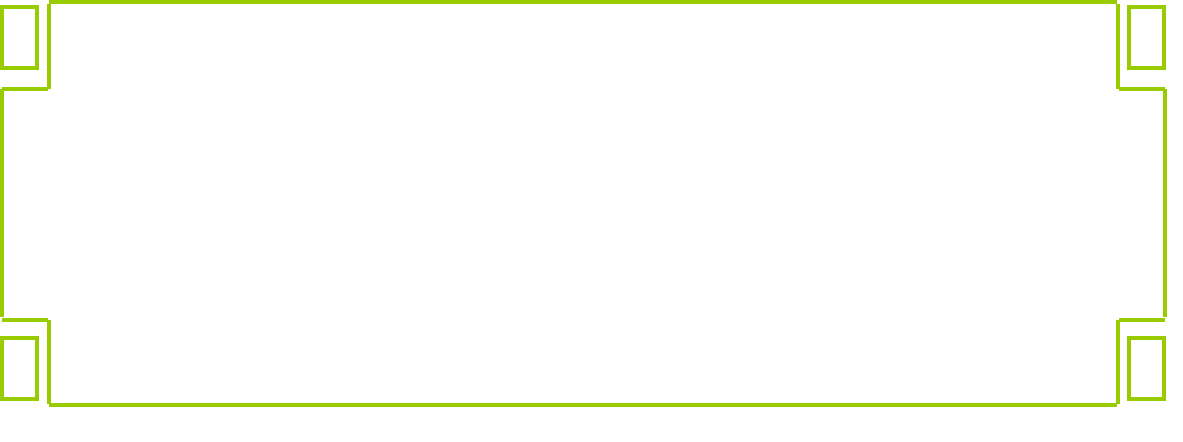 旭日东升，海滨哨所，海防战士们已经早早起床，他们有的站在一艘军舰上向四周瞭望，有的在附近岛屿上四处巡逻。沙滩上，美丽的贝壳静静地躺着，和缆绳、铁锚相望，他们一起说着悄悄话。
识字加油站
图文结合，用自己的话把图上的内容说一说。
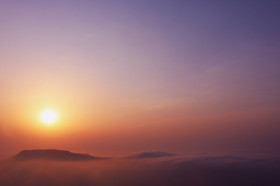 识字加油站
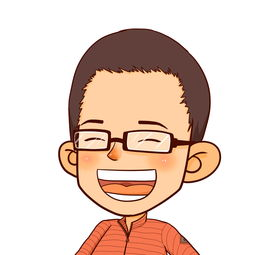 读一读，体会两组加点词语意思的不同。
☆米饭没熟，还要再蒸一会儿。
☆平时很熟的曲子，今天却总是弹不准。
◇我很喜欢苹果的味道。
◇这本书越看越有味道。
我发现：“熟”和“味道”都是多义词，它们在不同的语境中表达的意思也不同。
词句段运用
读一读，体会加点词语意思的不同。
·
米饭没熟，还要再蒸一会儿。
平时很熟的曲子，今天却总是弹不准。
·
第一句话中“熟”的意思是“食物烧煮到可以食用的程度”，
第二句话中“熟”的意思是“因常接触弹琴，而知道得清楚。”
词句段运用
我很喜欢苹果的味道。
这本书越看越有味道。
· ·
第一句话中“味道”的意思是“舌头接触苹果时所得到的感觉。”，
第二句话中“味道”的意思是“比喻在台上表演的感受、情趣、意味。”
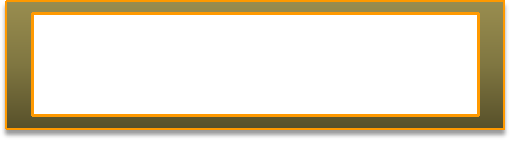 下面的例句是围绕一个意思来写的。读一读，再选一个开头照样子写一写。
我的表弟小沙天生胆小，他怕鬼，怕喝中药，怕做噩梦，还怕剃头。
词句段运用
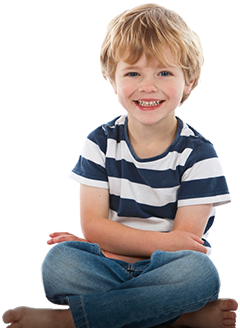 我的表弟小沙天生胆小，他怕鬼，怕喝中药。怕做噩梦，还怕剃头。
他们高兴极了，唱了一首又一首的歌，还围在一起跳舞。
词句段运用
仿照上面的文段，写一段话，围绕一个意思去写。
◇小丽多才多艺……
◇雨下得真大……
老师指导：这道题是训练我们围绕重点句来进行描述。这个重点句讲明了一个主要的意思，后面所有的内容都是围绕这个意思来写的。
词句段运用
示例：
     小丽多才多艺，不但能歌善舞，还会弹钢琴，毛笔字也写得特别好。
    雨下得真大！豆大的雨点密密地倾泻而下，砸在屋顶上和窗户上，噼噼啪啪的响成一片。往窗外望去，树啊，房子啊，都看不清了。
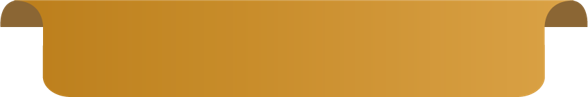 关于有错就改的名言！
日积月累
◎见善则迁，有过则改。  ——《周易》
◎过而不改，是谓过矣。  ——《论语》
◎人谁无过？过而能改，善莫大焉。 ——《左传》
◎改过不吝，从善如流。  ——苏轼
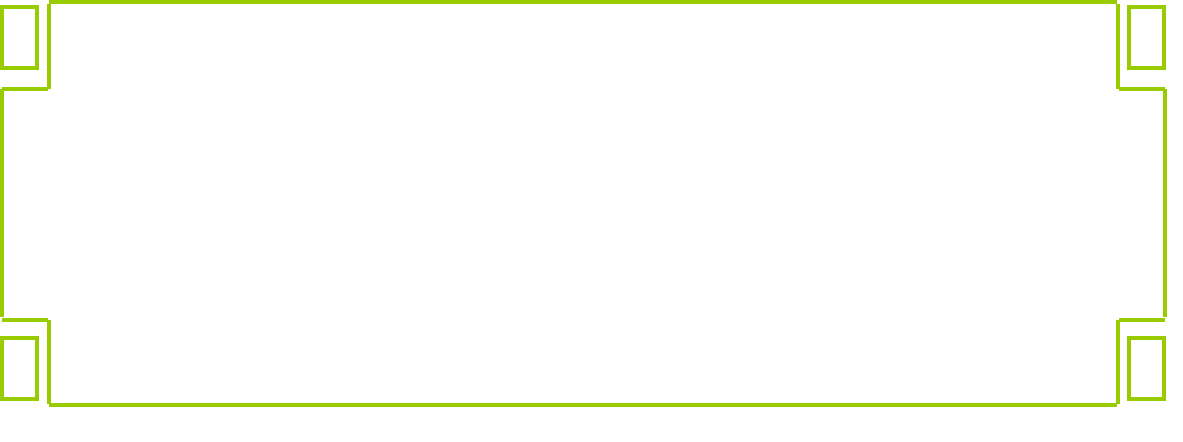 译文：见到好的要学习改进，有了错误要及时改正。
日积月累
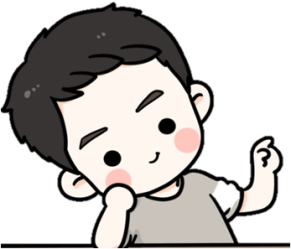 ◎见善则迁，有过则改（ɡǎi）。   ——《周易》
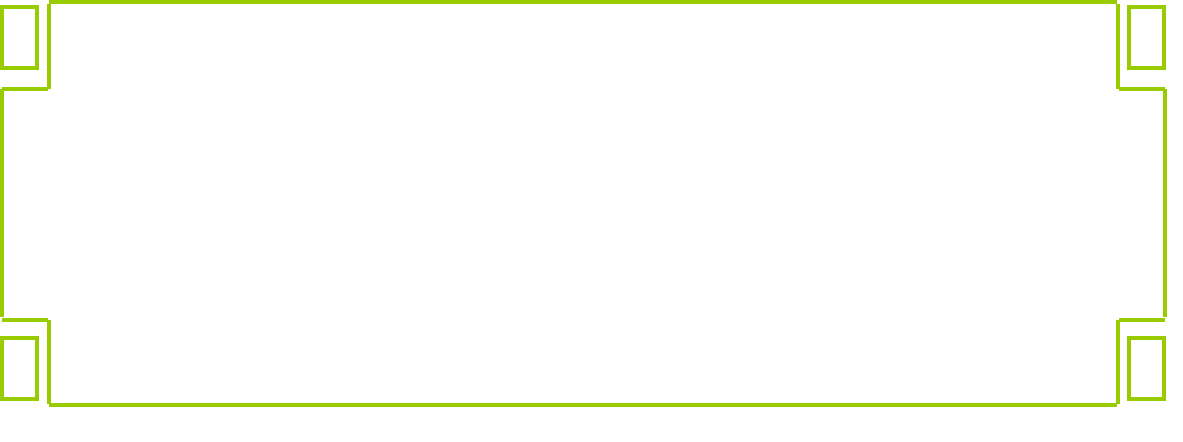 译文：哪一个人没有过错呢？犯了错误能够改正，没有比这更好的了。
日积月累
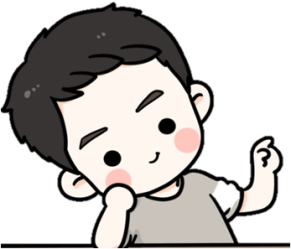 人谁无过，过而能改，善莫大焉（yān）。   
                               ——《左传》
课堂小结
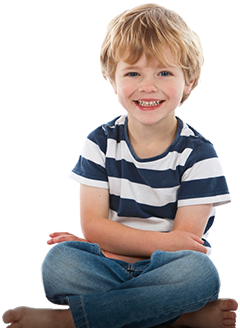 通过本节课的学习，我们交流关于理解句子的方法，学会在看图自主识字，学会根据语境理解词语，学会围绕一个中心写一段话，学会积累和理解关于知错就改的名人名言。
课堂练习
1.给下列生字选择正确的读音。
旭(xù xǜ )      瞭(niào  liào)       巡逻(xún luó   xún nuó ) 
缆(lǎn  nǎn)         屿(ǚ  yǔ)       锚( miáo  máo)
√
√
√
√
√
√
课堂练习
2.给下列加点的词语，选择正确的解释。
味道：①舌头接触东西时所得到的感觉。②气味。③比喻某种感受、情趣、意味。
（1）我喜欢苹果的味道。        （    ）
（2）我想尝尝在台上表演的味道。（    ）
①
③
家庭作业
1.搜集关于海边军民的生活场景的知识，看谁知道得多。
2.背诵《日积月累》，并每句名言的大概意思。
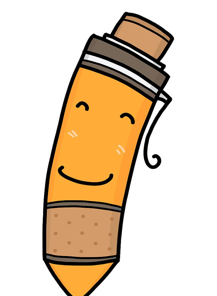 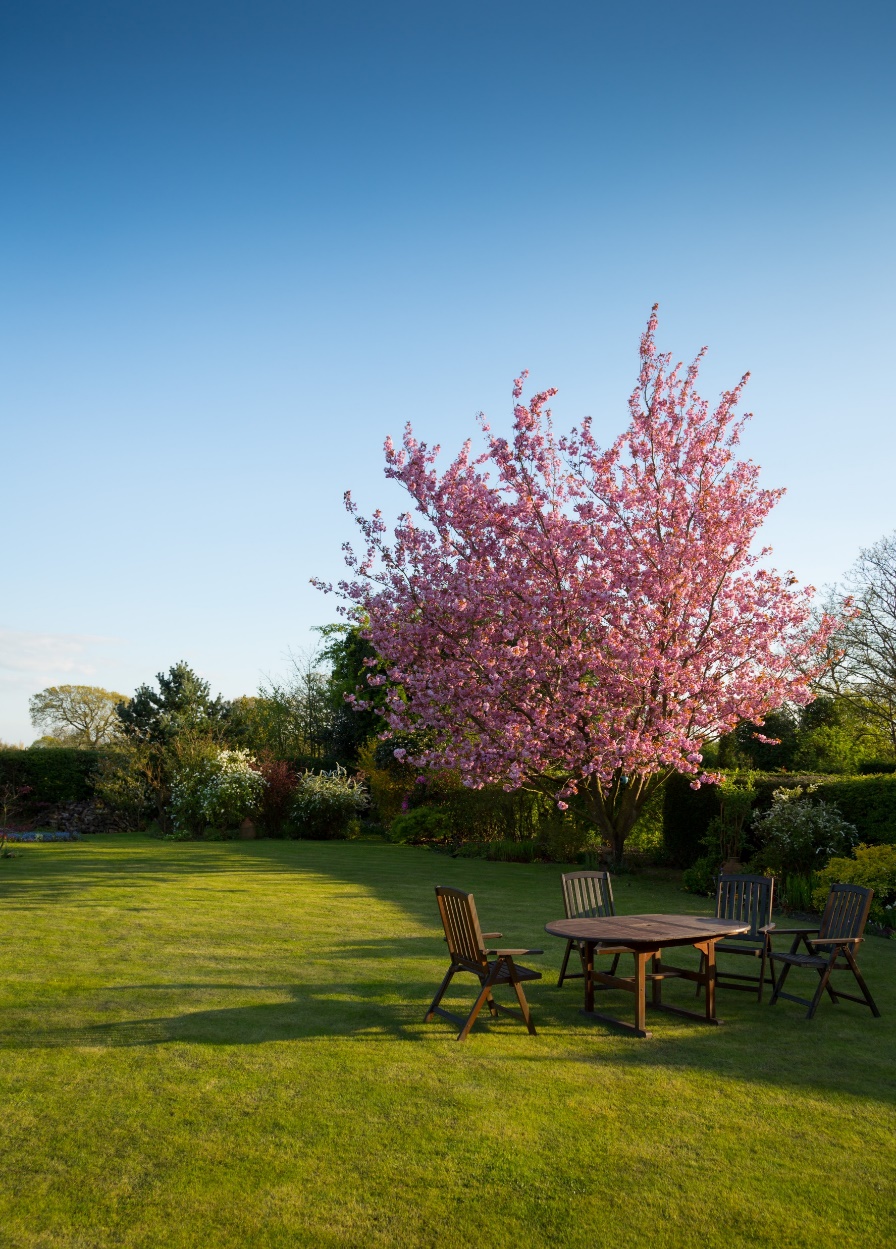 课堂小结
课文精讲
字词揭秘
课前导读
感谢各位聆听
语文精品课件 三年级下册
语文精品课件
授课老师：某某 | 授课时间：20XX.XX
语文园地
某某小学